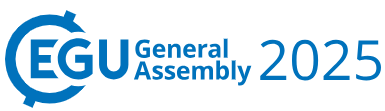 High-resolution time-lapse ERT imaging of a green infrastructure’s response to a flooding test and a heavy rain event
Alexis Luzy, Adrien Dimech, François Duhaime, Jean-Sébastien Dubé, Janie Masse-Dufresne, Rose-Anne Farley
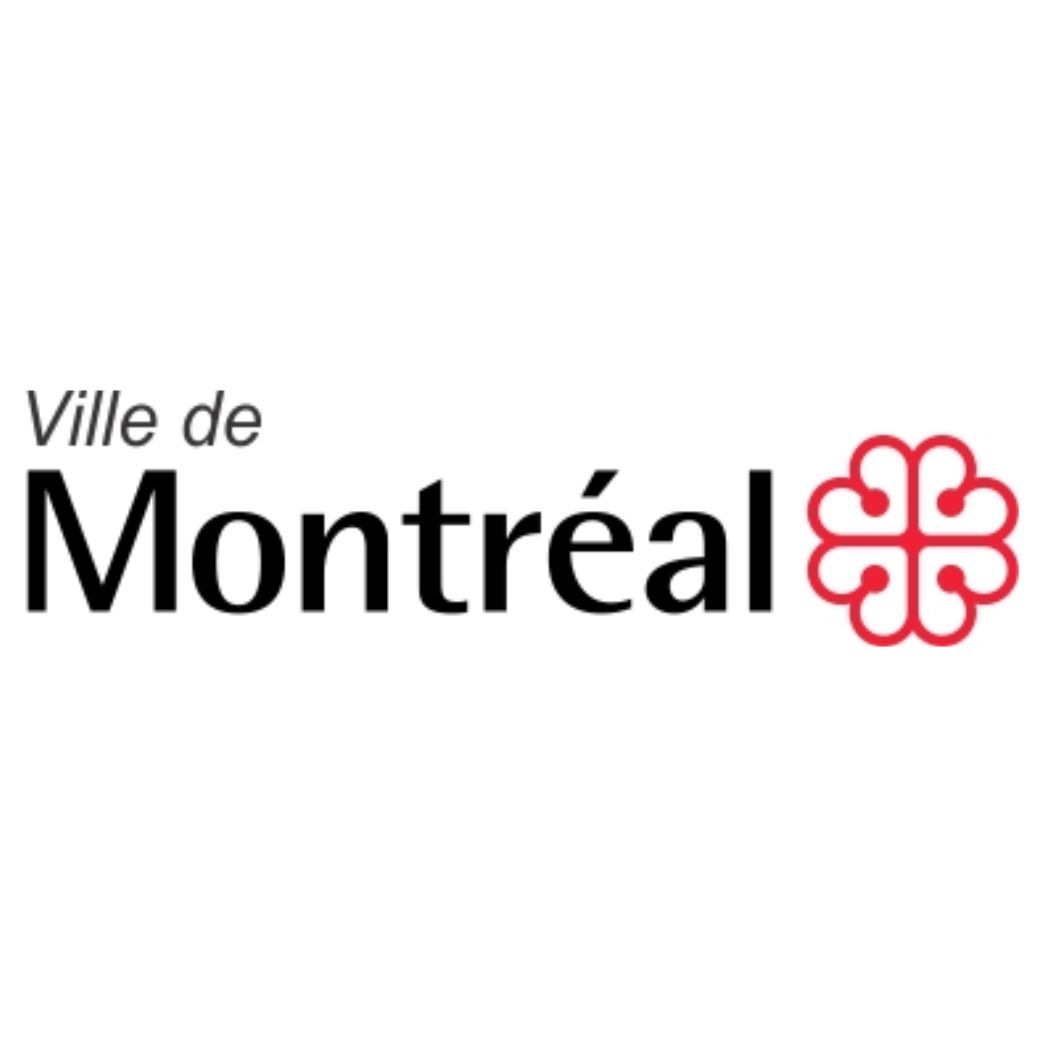 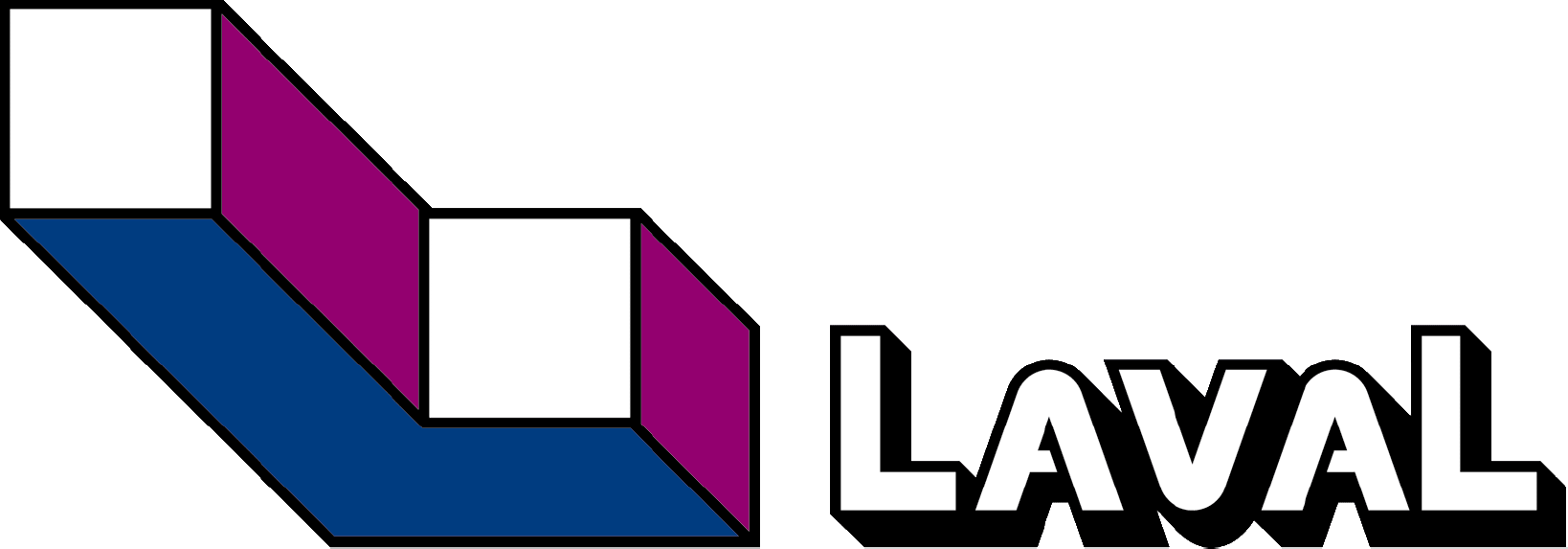 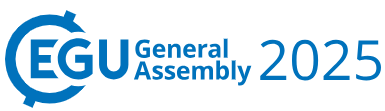 Problem statement
Problem: Stormwater management  
Extreme rainfall events (august 9th 2024) : most expensive climatic event in Quebec history 
Increasing variability of climatic events
A solution: Green Infrastructures
Environmentally friendly approach
Social and aesthetic benefits
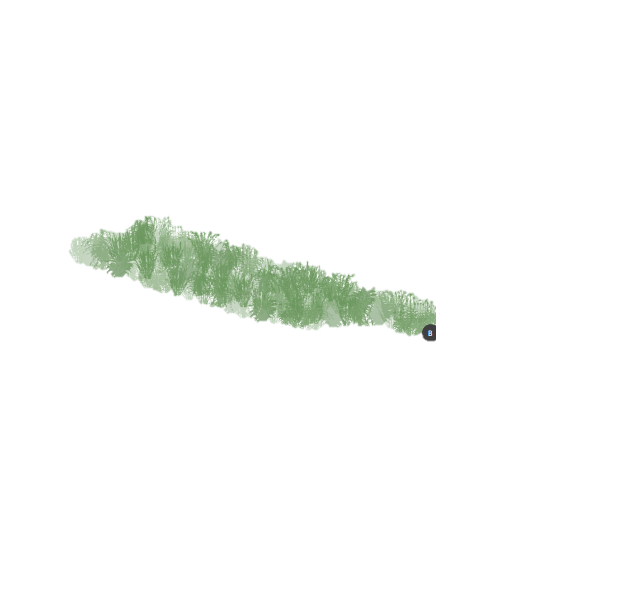 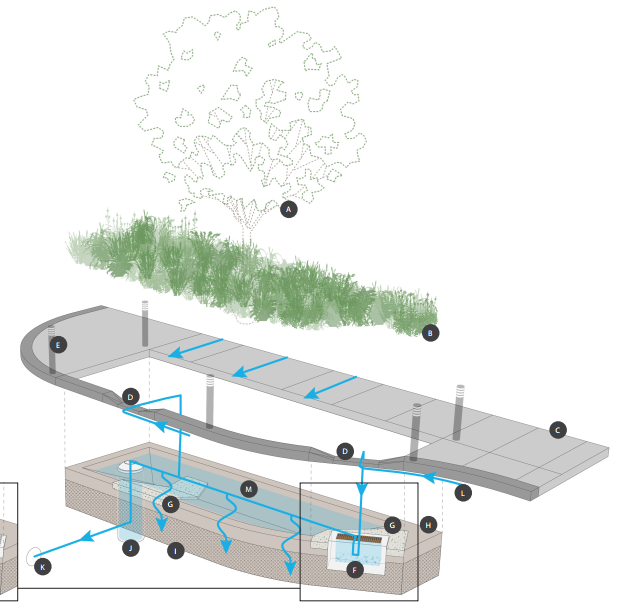 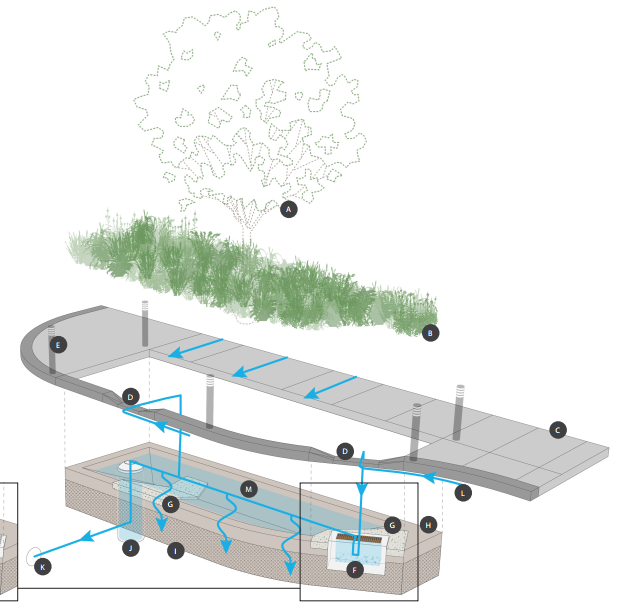 Source : Catalogue d’infrastructure vertes sur rue, Ville de Montréal, 2022
2
[Speaker Notes: Stormwater management is a growing problem in a lot of cities all around the world, for exemple montrealers in the room will remember the rainfall from 2 months ago which was a new record. Furthermore this problem is only worsen by climate change and the deregulations it brings. 

A verstatile solution to alleviate sewage systems are green infrastructures, that the city is already building everywhere, that are an environmentally friendly approach easily accepted by the public.]
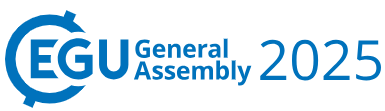 Project goals
To see where water and chloride infiltrate in and around the Green Infrastructure.

Short term (days): response to rain
Flow path of water / chloride
Infiltration speed
Asphalt pavement watertightness

Long term (months): seasonal variations
Chloride accumulation
Cyclic behavior
Water table changes
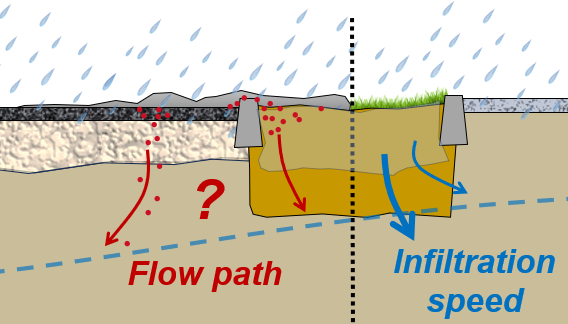 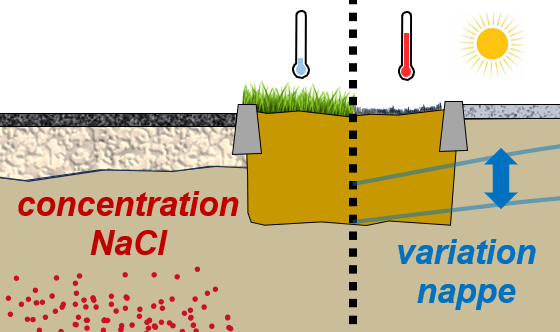 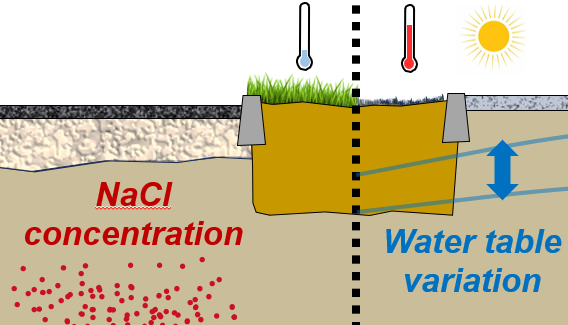 3
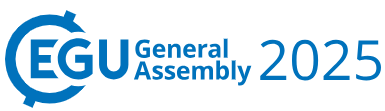 Study site
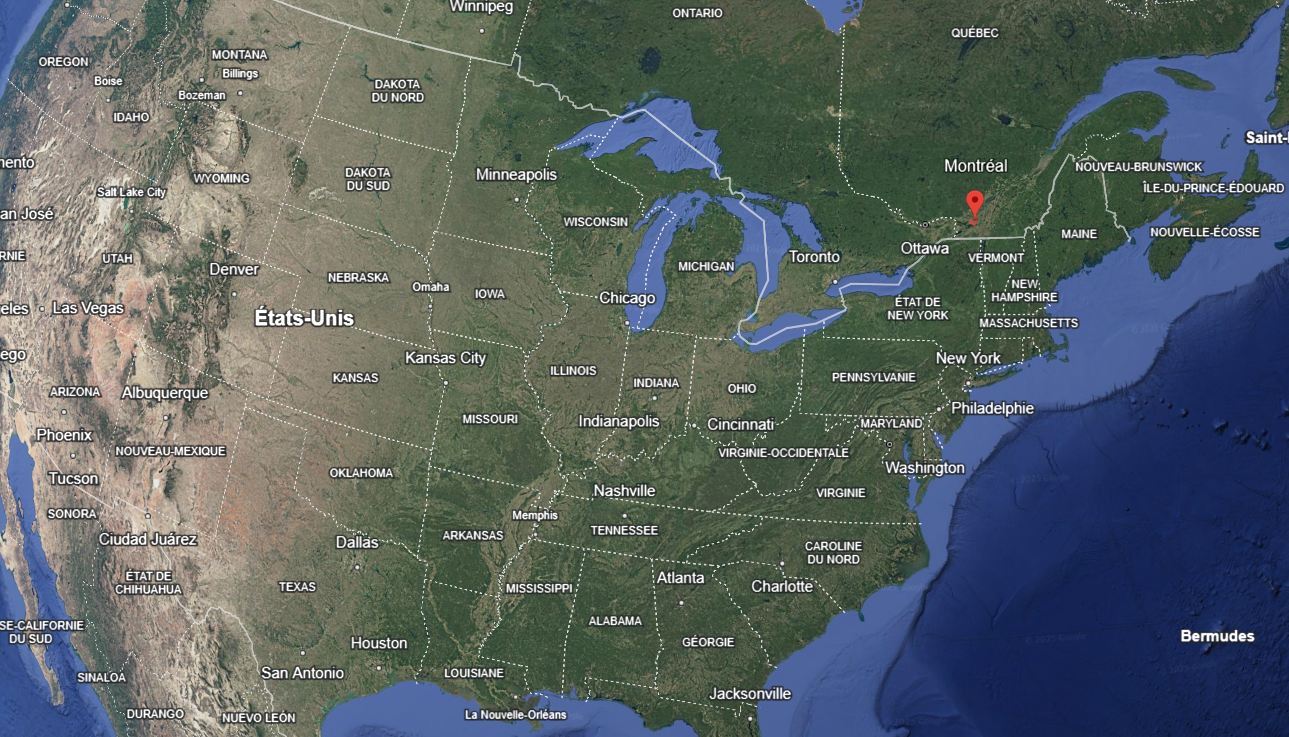 Montréal
(Google earth)
4
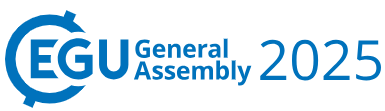 Study site
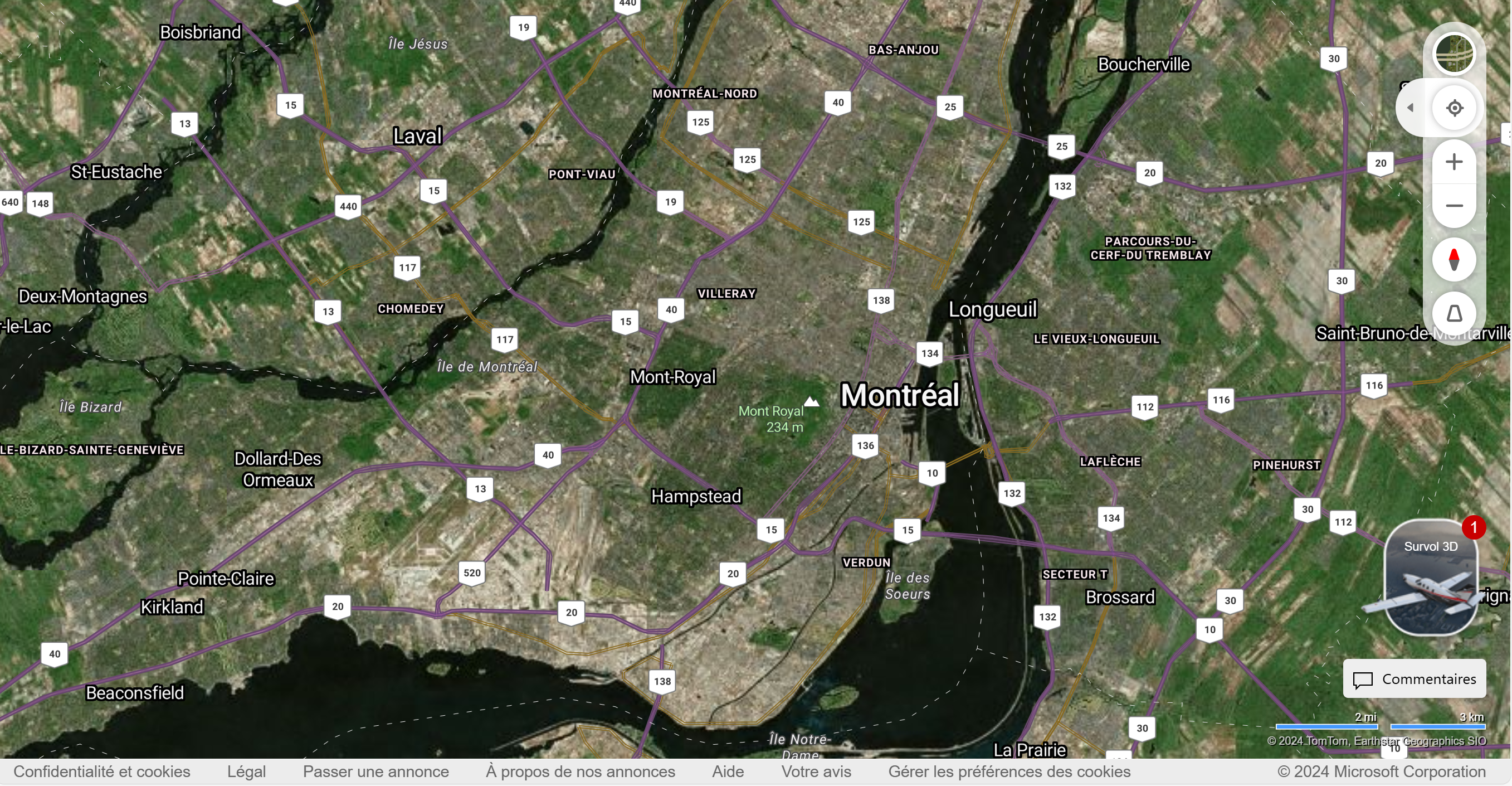 GI
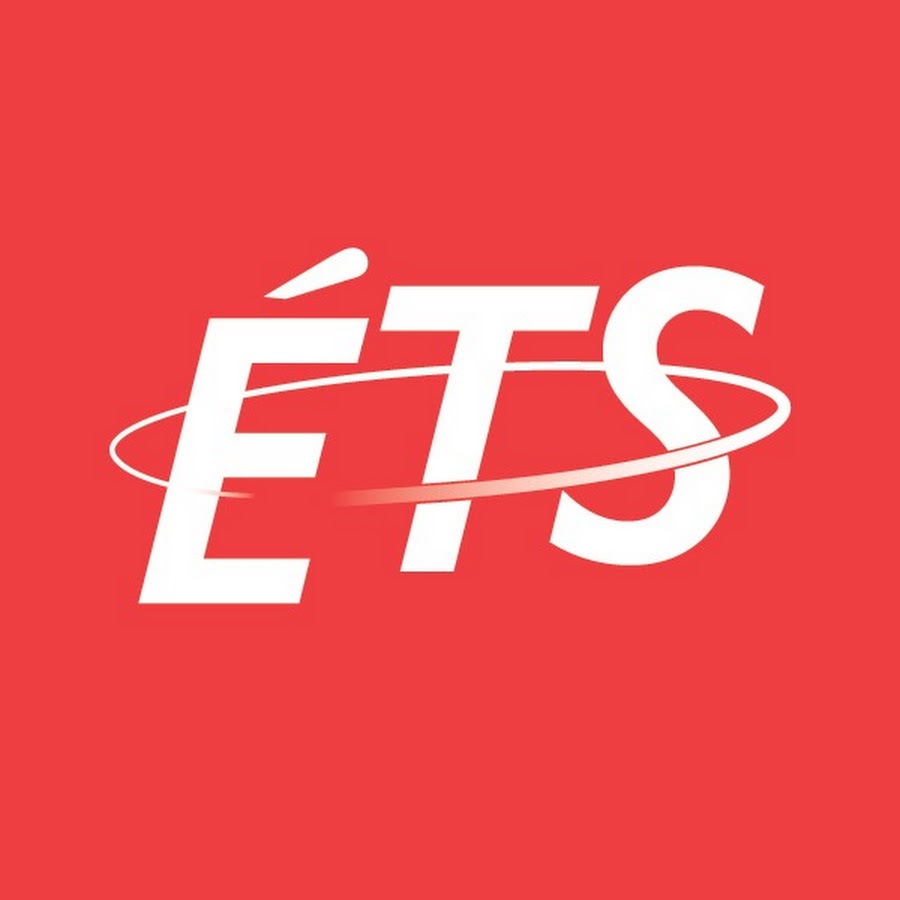 5
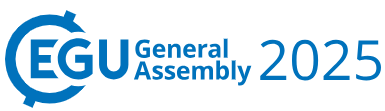 Study site
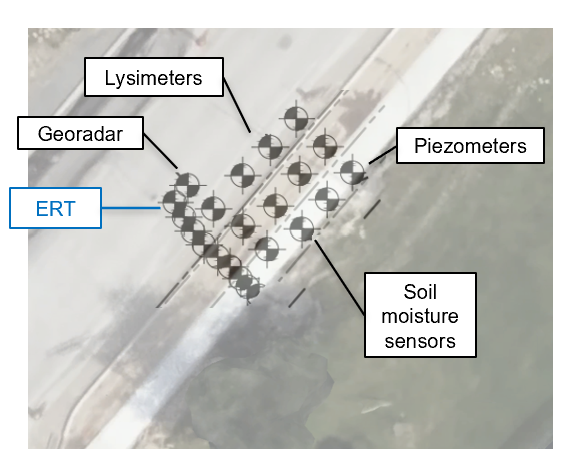 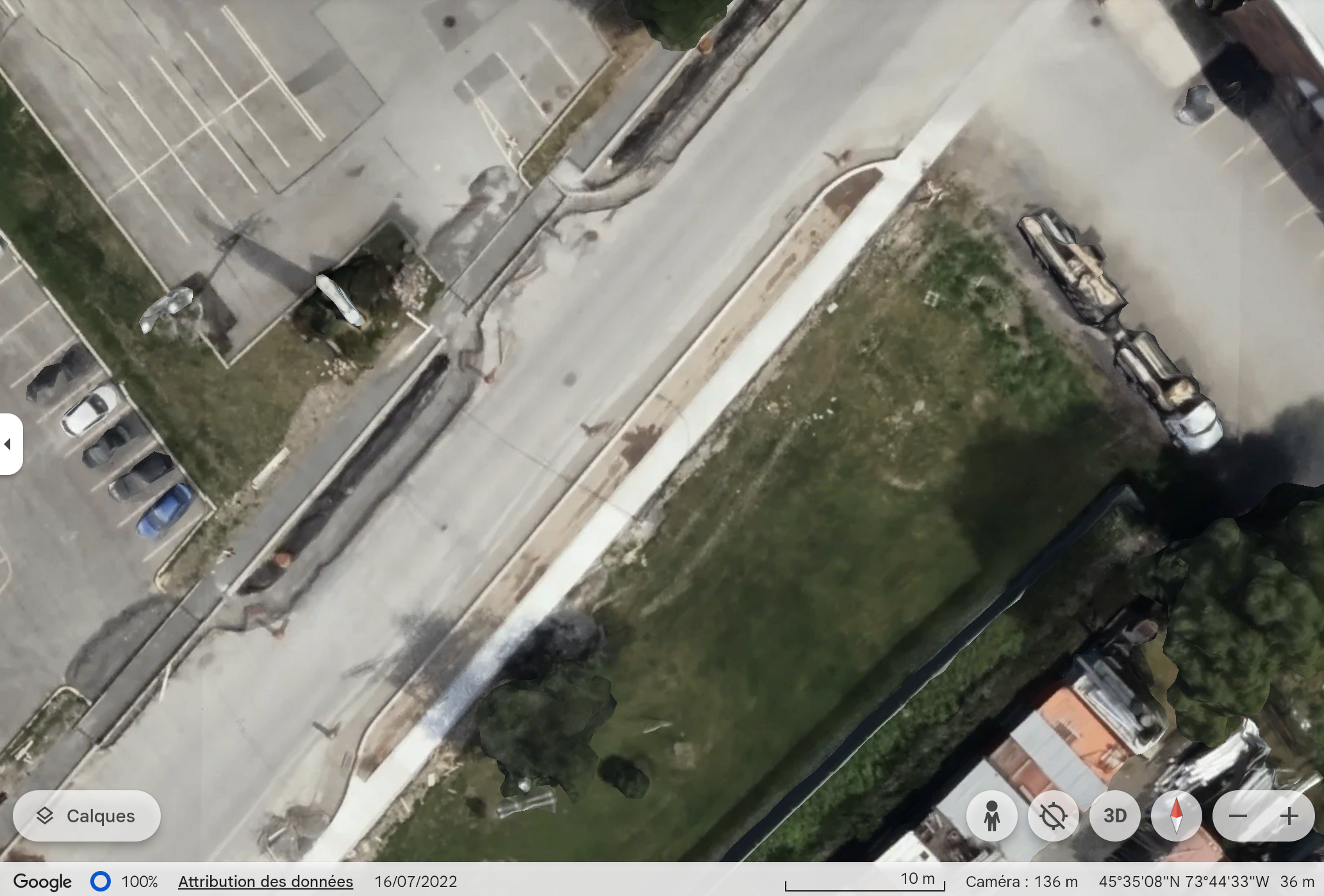 GI
50m
ERT
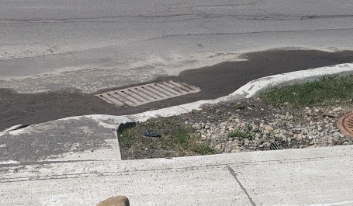 6
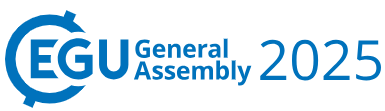 Instrumentation
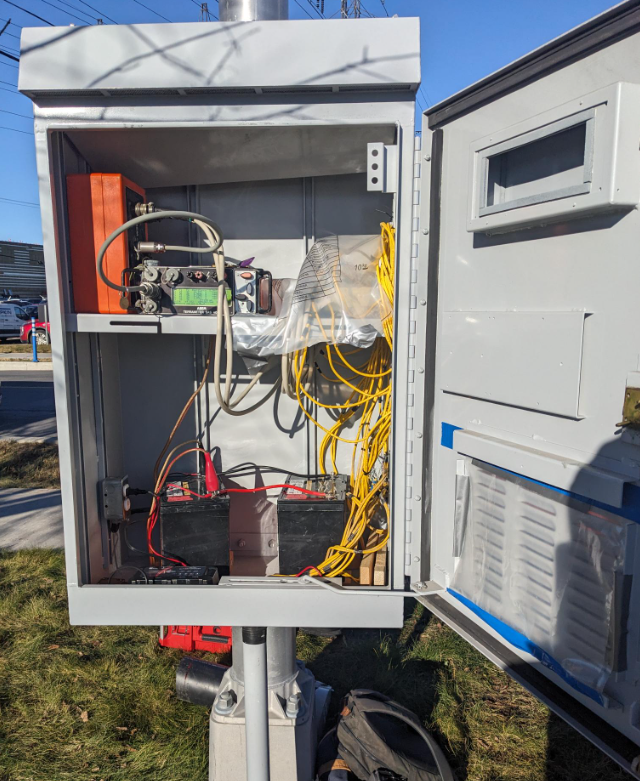 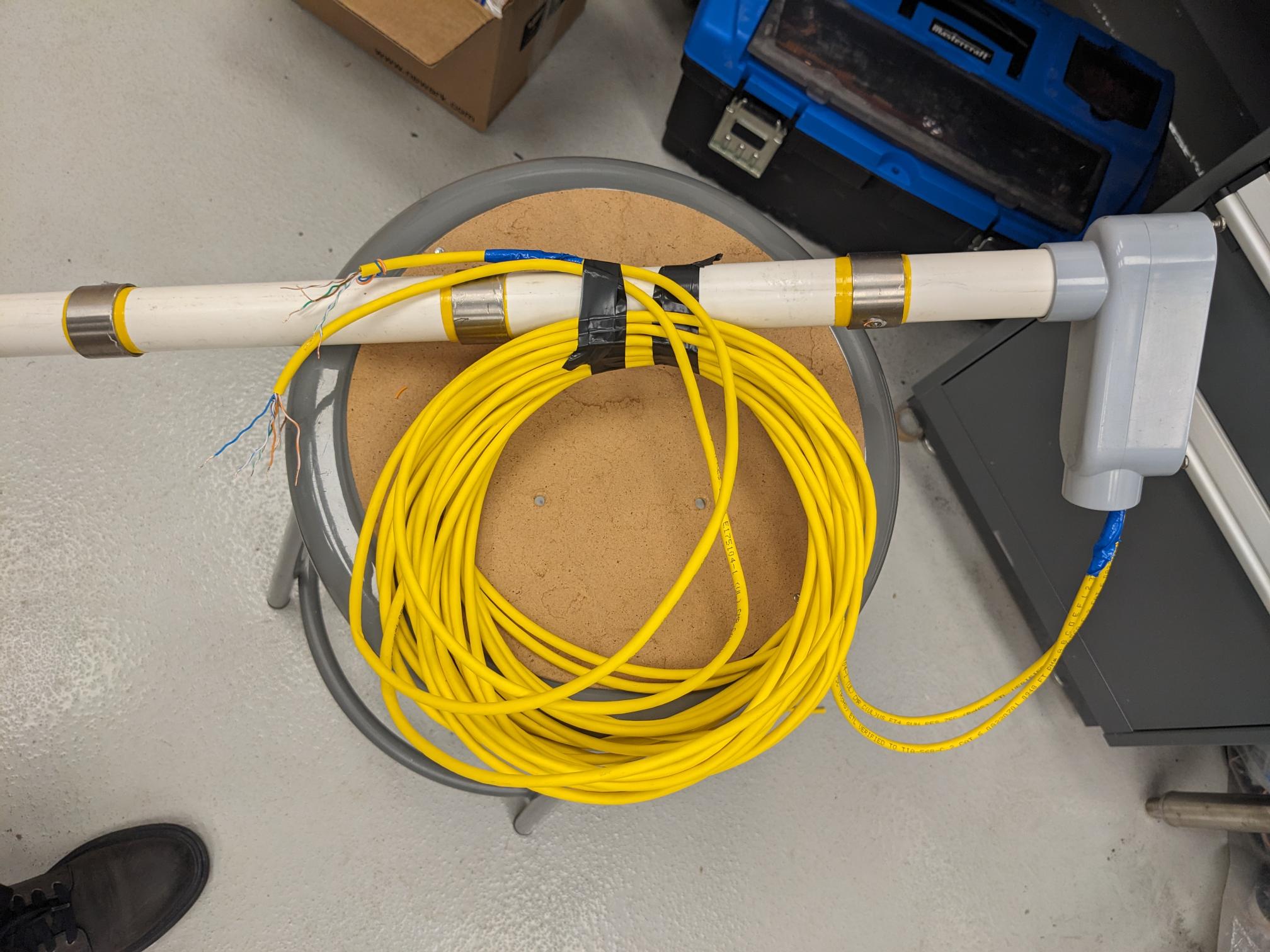 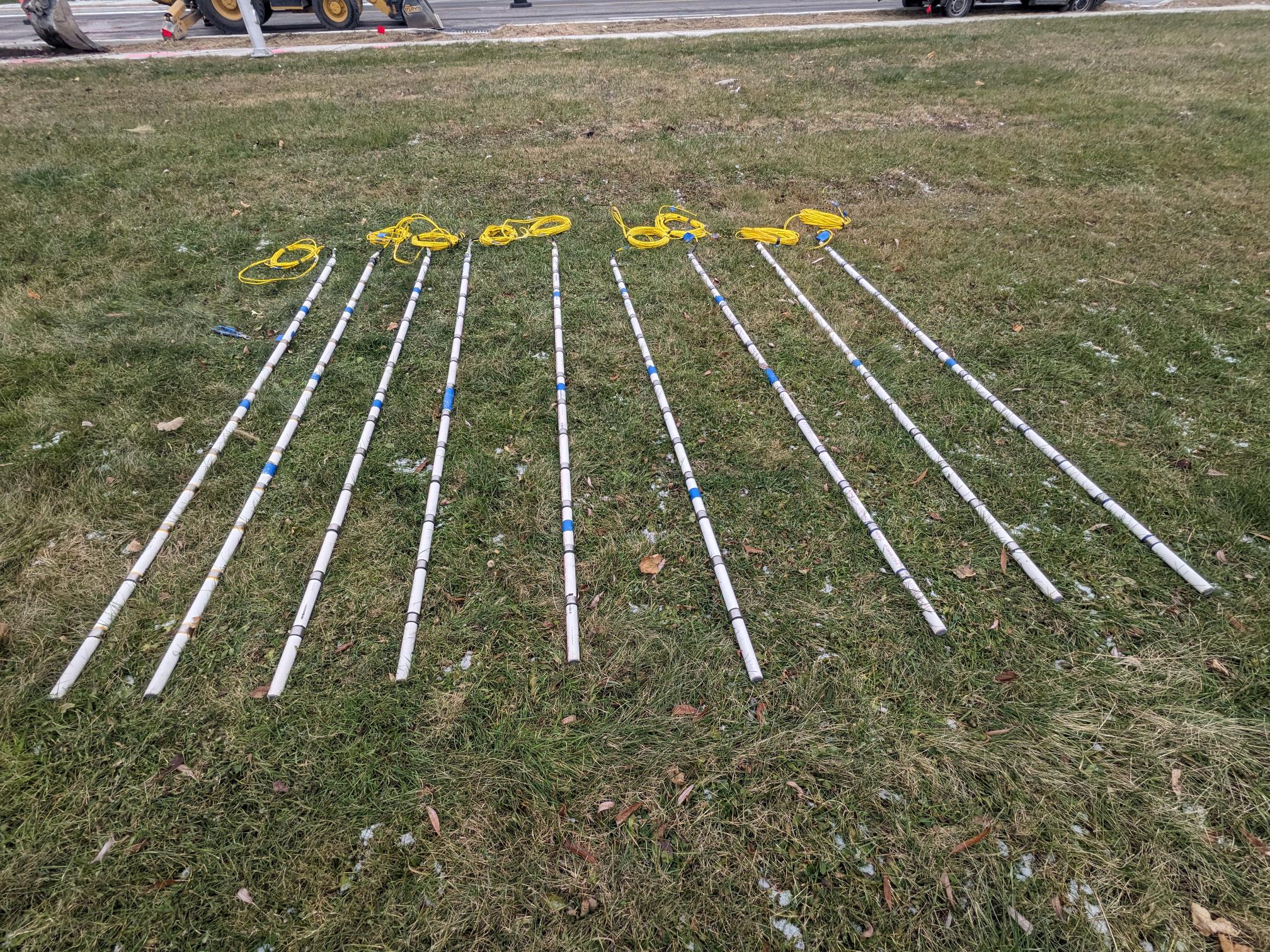 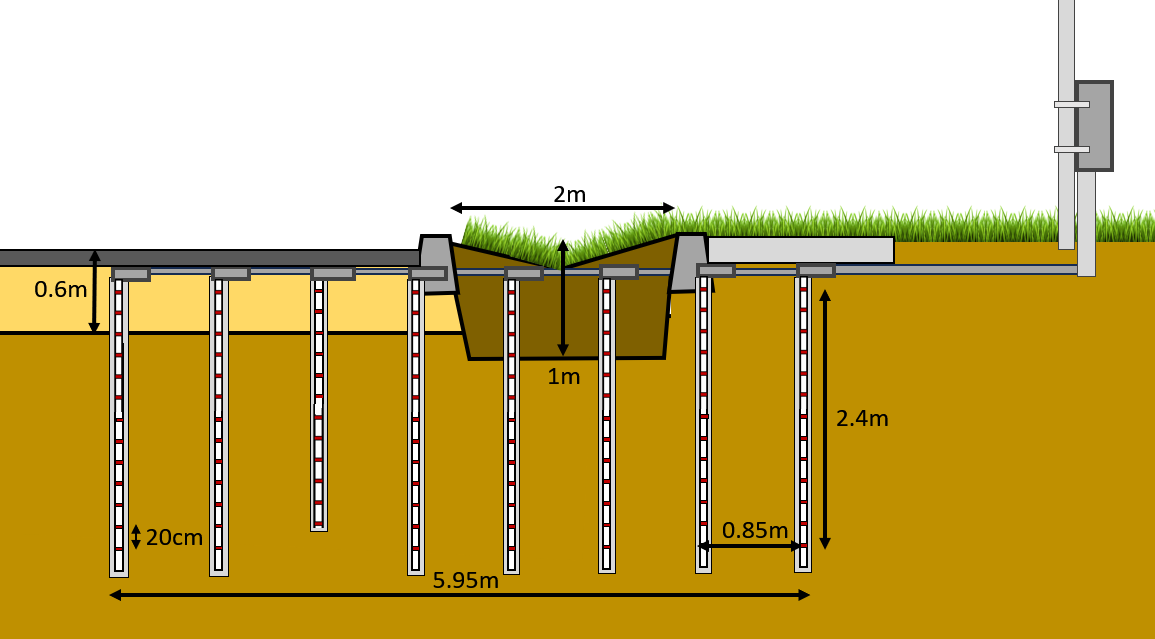 7
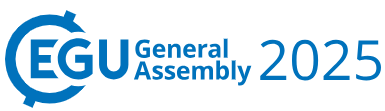 Measurement scheme
Current injected between A and B
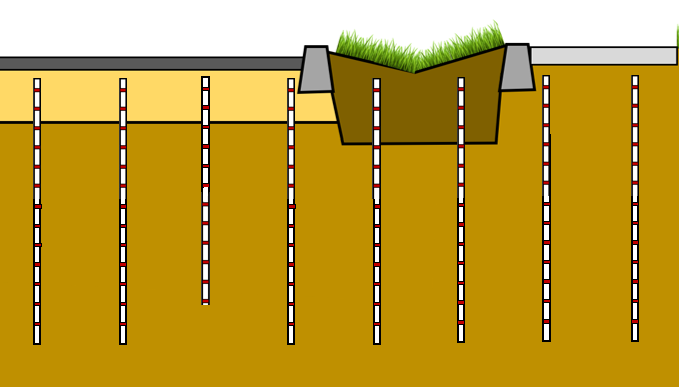 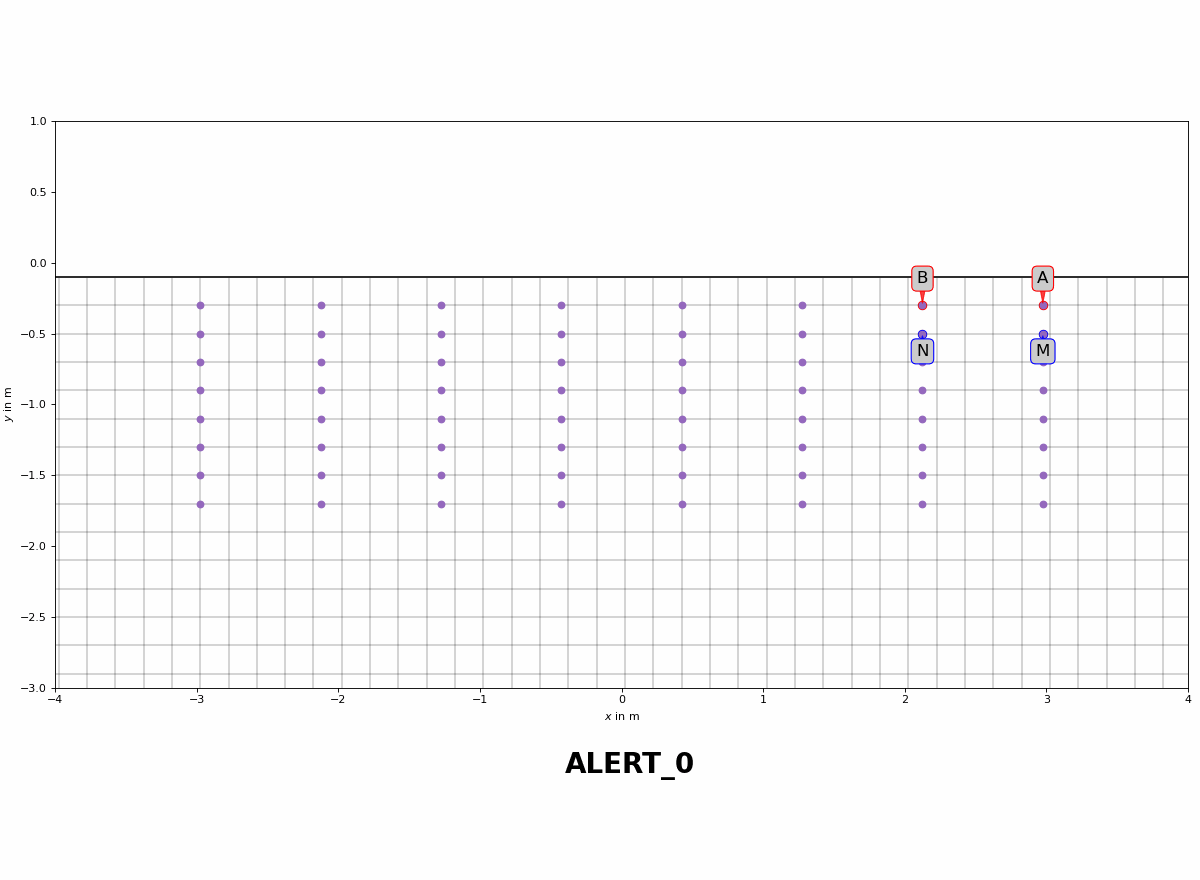 U(V) measured between M and N
8
[Speaker Notes: The third and last series of boreholes is where are installed all our probes. 19 probes are installed in those four boreholes. There’s 8 TEROS 12 that measures volumetric water content, temperature and soil electrical conductivity, 2 TEROS 21 that measures suction and temperature, two RT-1 that measures temperature and 8 watermark that measure suction. We are currently still working on waterproofing the datalogger to have continuous measurements.]
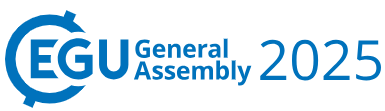 Geologic context
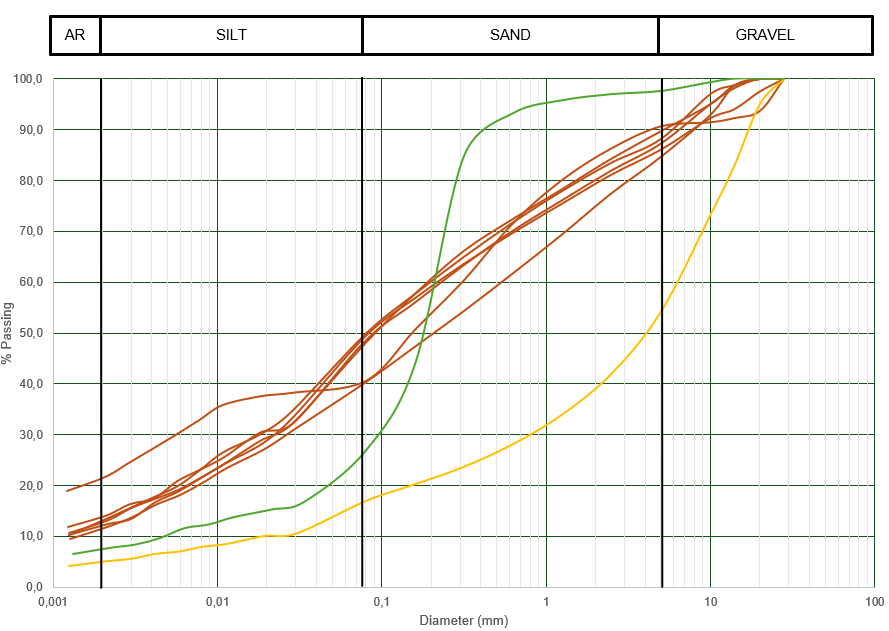 Crushed stone – until 60 cm depth
GI soil
Natural soil – Loose sandy-clayey silt
Sampling
9
[Speaker Notes: The third and last series of boreholes is where are installed all our probes. 19 probes are installed in those four boreholes. There’s 8 TEROS 12 that measures volumetric water content, temperature and soil electrical conductivity, 2 TEROS 21 that measures suction and temperature, two RT-1 that measures temperature and 8 watermark that measure suction. We are currently still working on waterproofing the datalogger to have continuous measurements.]
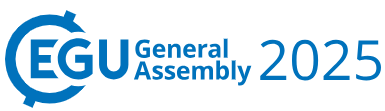 Results
Continuous TL-ERT Data
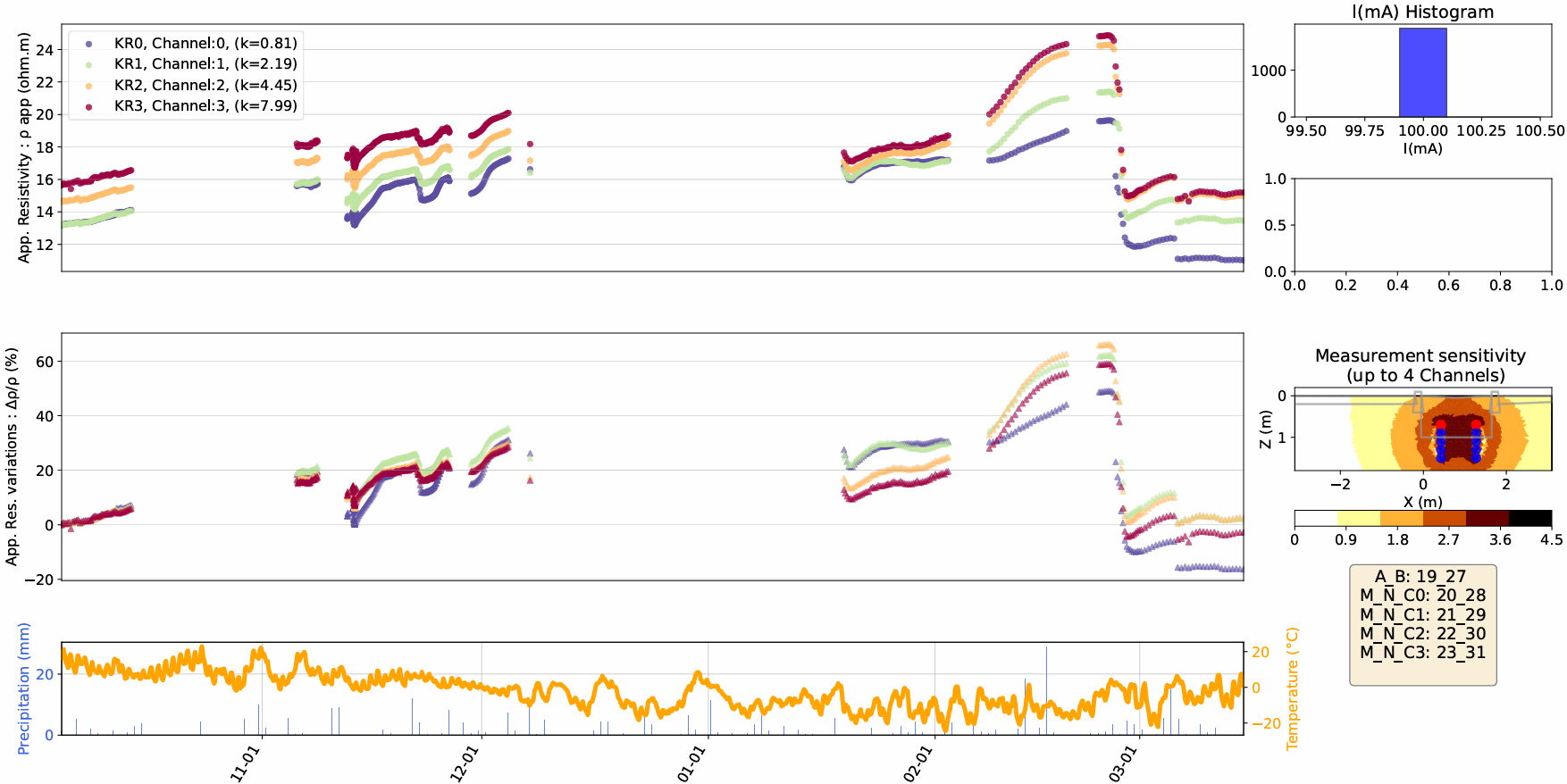 286 measurement  per survey ~1h
1 point 
= 
1 measurement
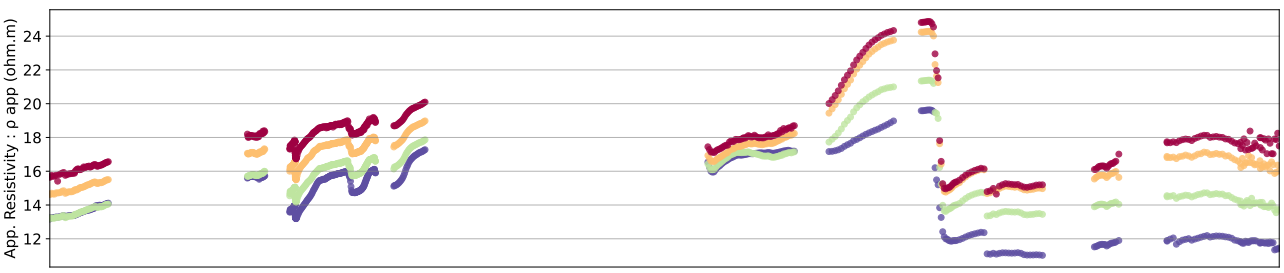 511 surveys total
SAS4000
OhmPi
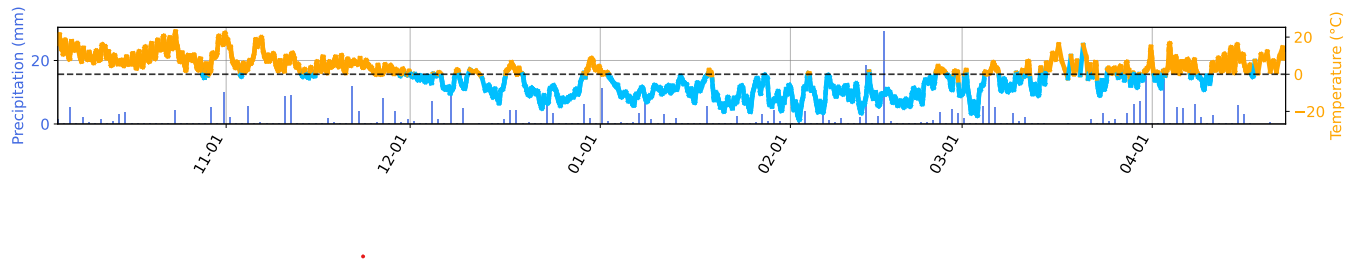 10
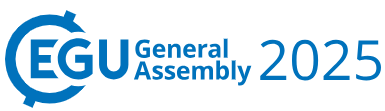 Results: flooding test 13/11
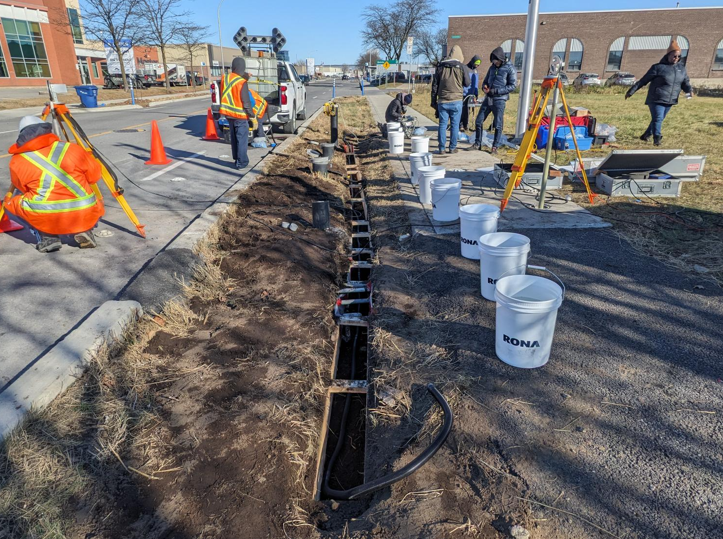 200L at t0, then 400L in 5h, and 150L at the end

water level kept constant until 5PM
10m long
30cm deep / wide
11
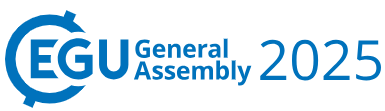 Results: flooding test 13/11
iii.	Inversion results : flooding test from 13/11
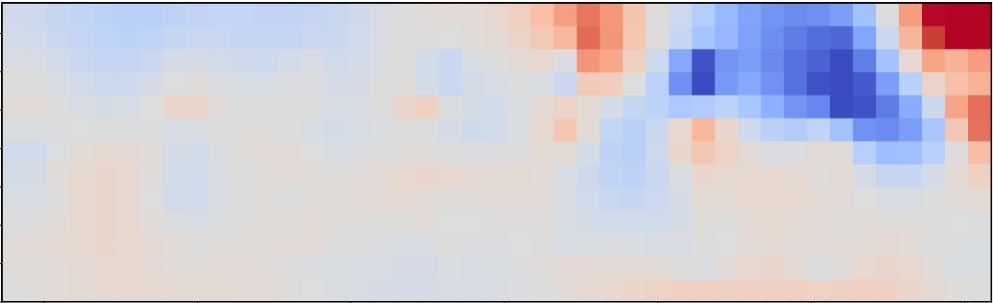 Temperature variations
(compared to t0)
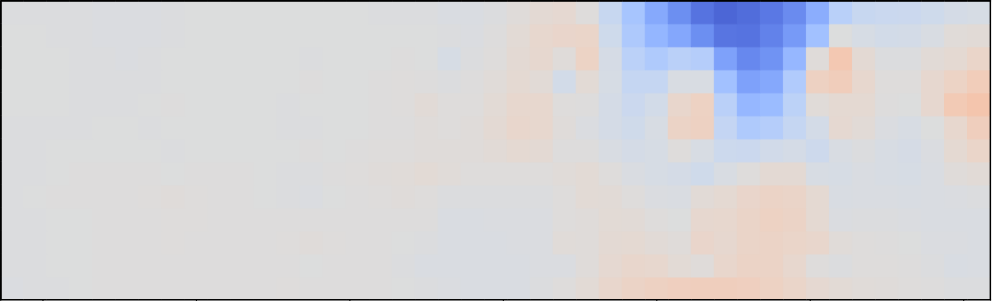 Sidewalk side infiltration
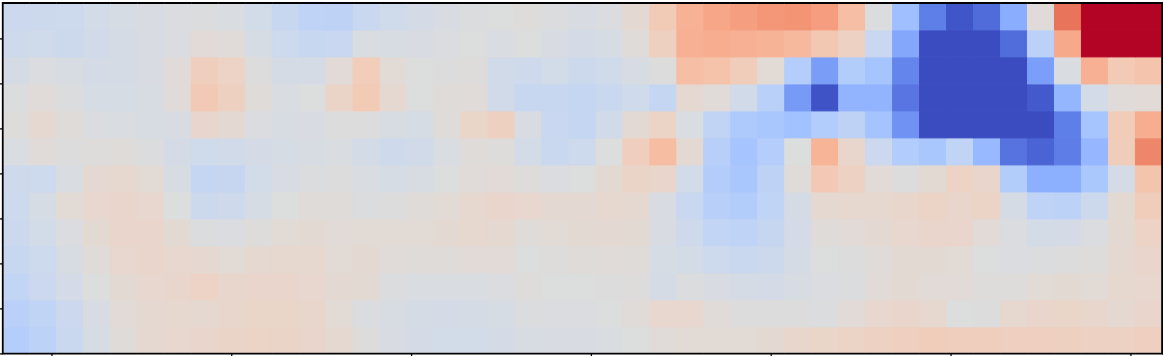 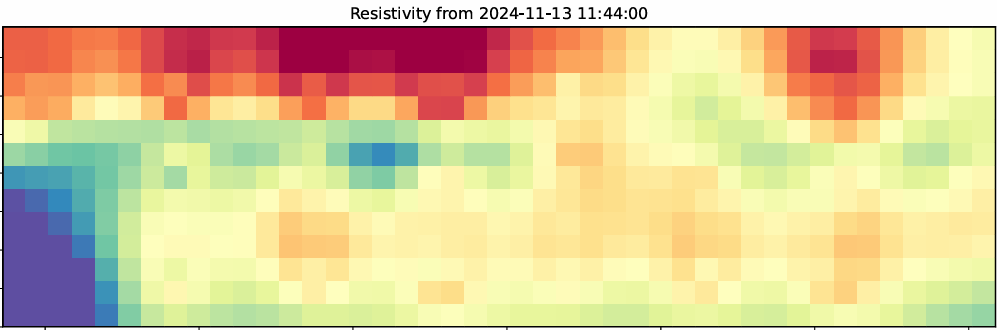 Resistivity (Ωm)
Flooding test start t0 = 11h45
t0 + 8min
t0 + 2h
t0 + 3h15
t0 + 1j
t0 + 8h
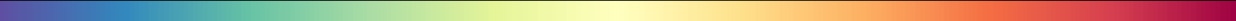 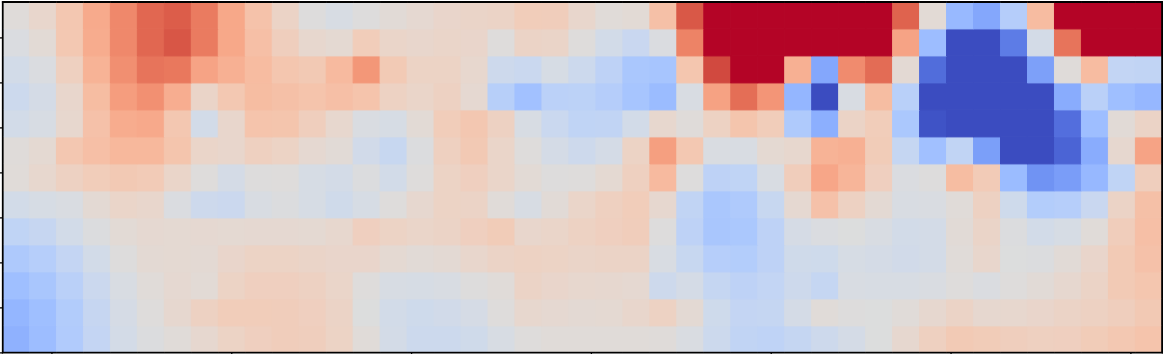 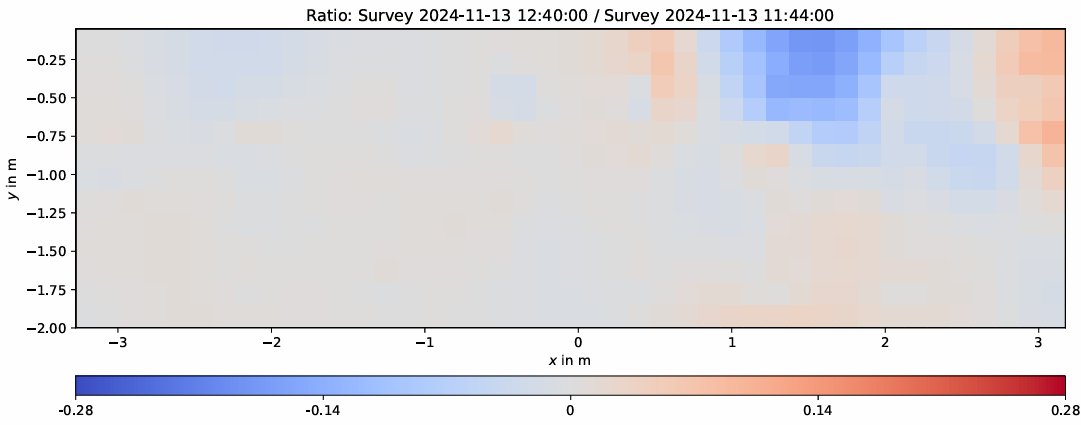 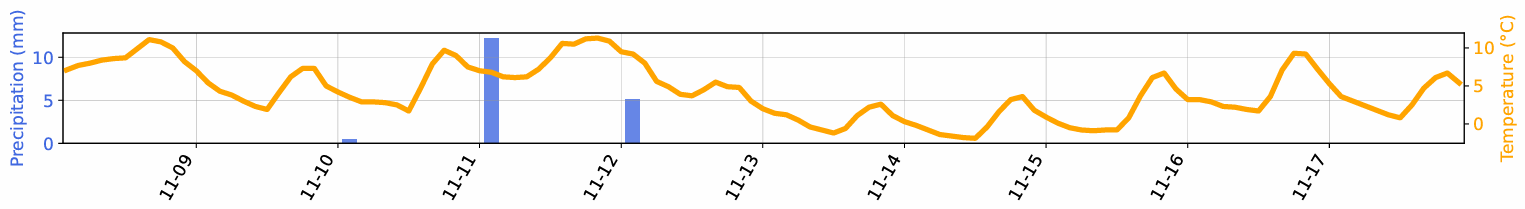 63
3
8
22
177
0
-14%
+14%
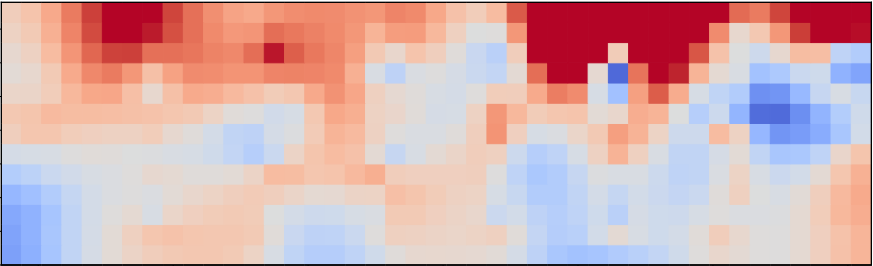 12
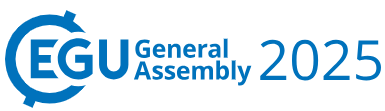 Results: flooding test 13/11
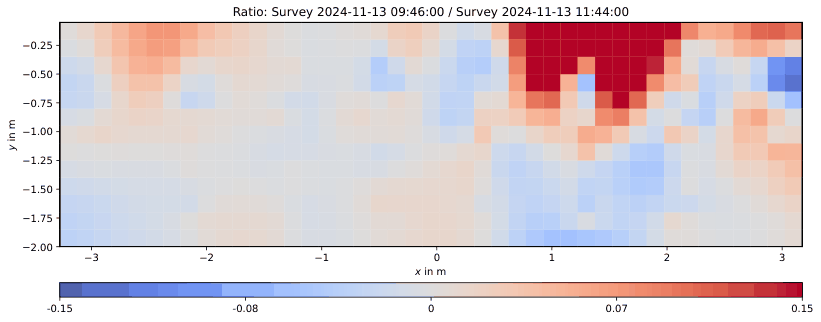 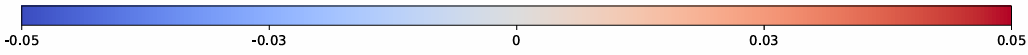 + 14 %
0
- 14 %
- 7 %
+ 7%
Cross validation by looking at the raw data
13
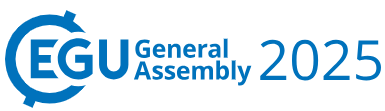 Results: flooding test 13/11
Test start
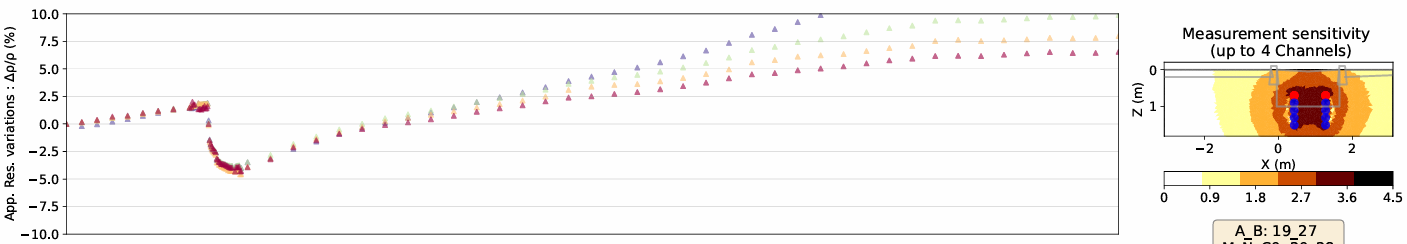 Under GI
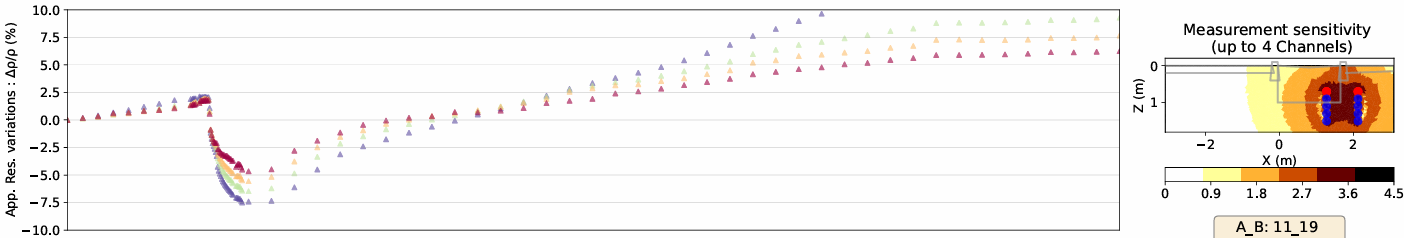 Mid GI-sidewalk
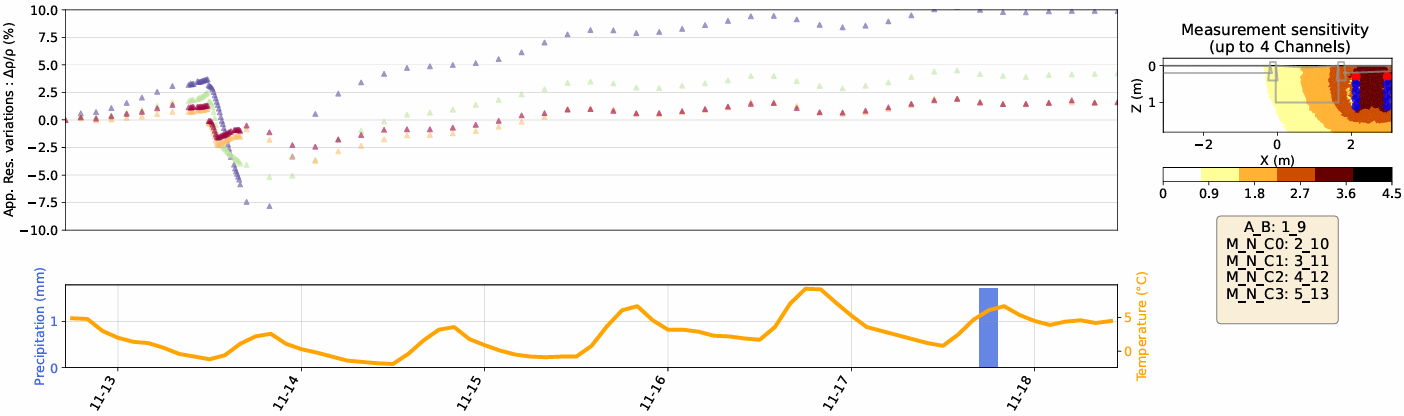 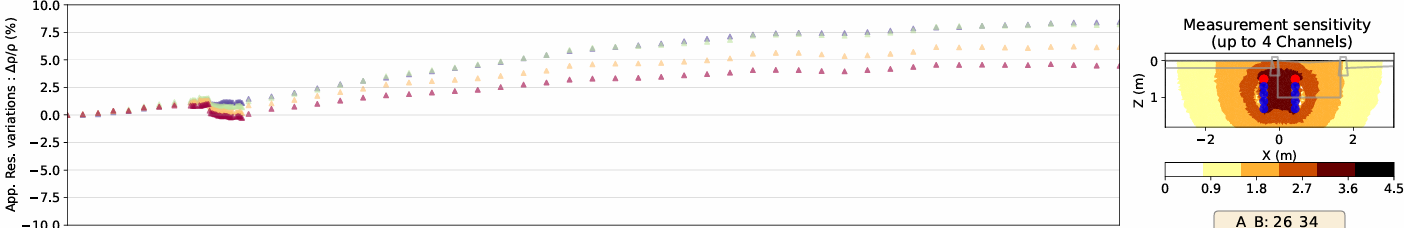 mid GI-Road
Under curb
14
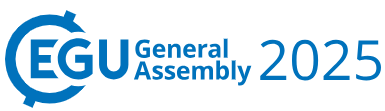 Results : Raining event 22/11
iii.	Inversion resuls : raining event from 22/11
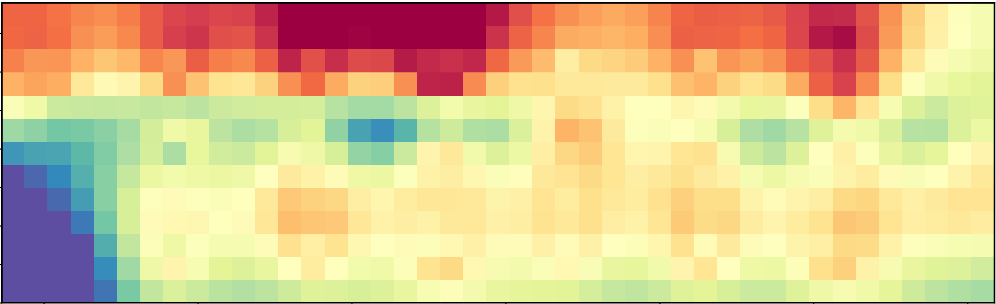 Temperature variations
Infiltration through pavement
(compared to t0)
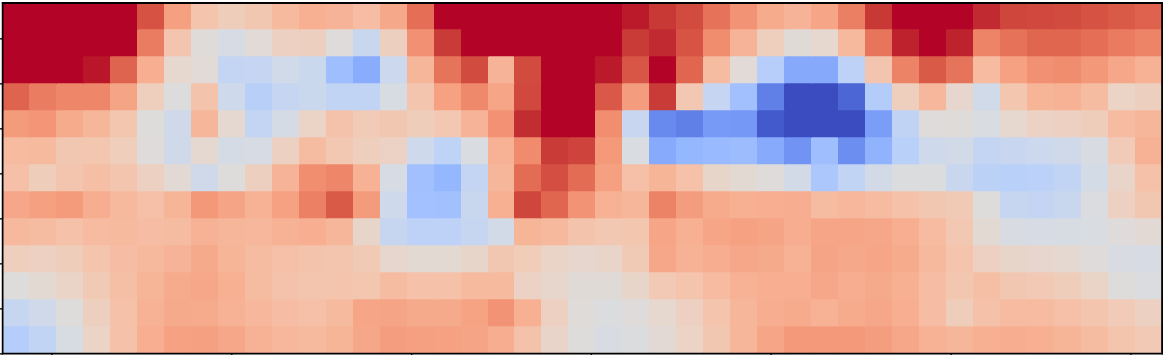 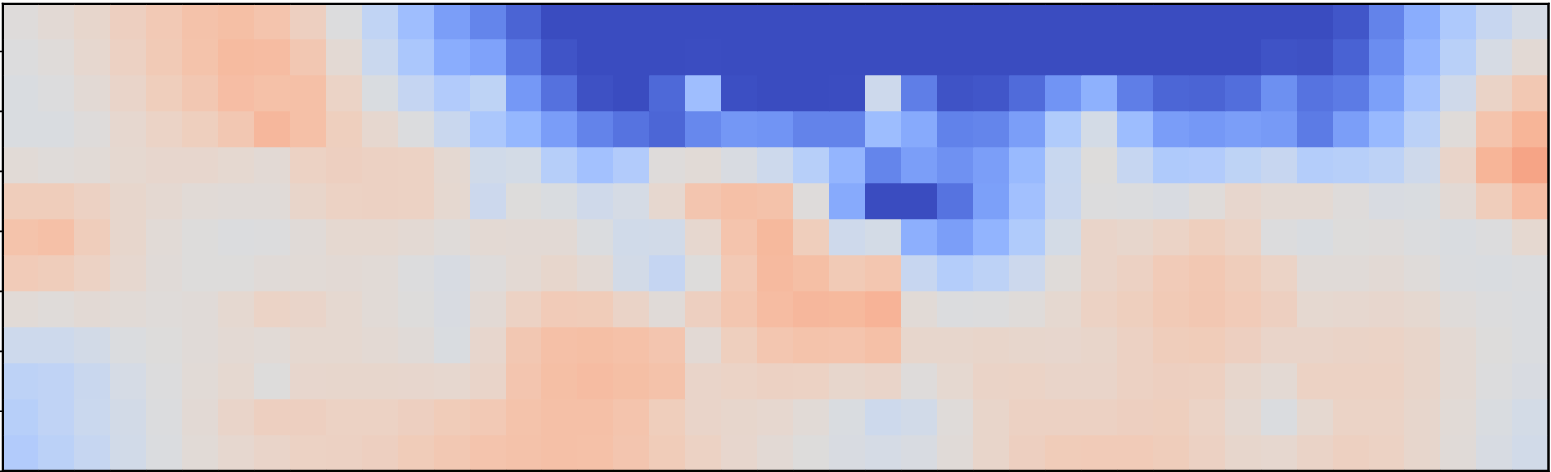 Resistivity (Ωm)
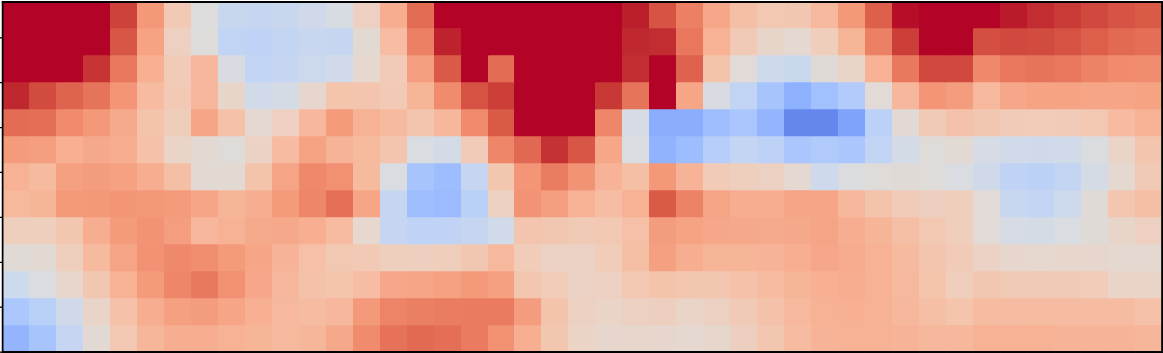 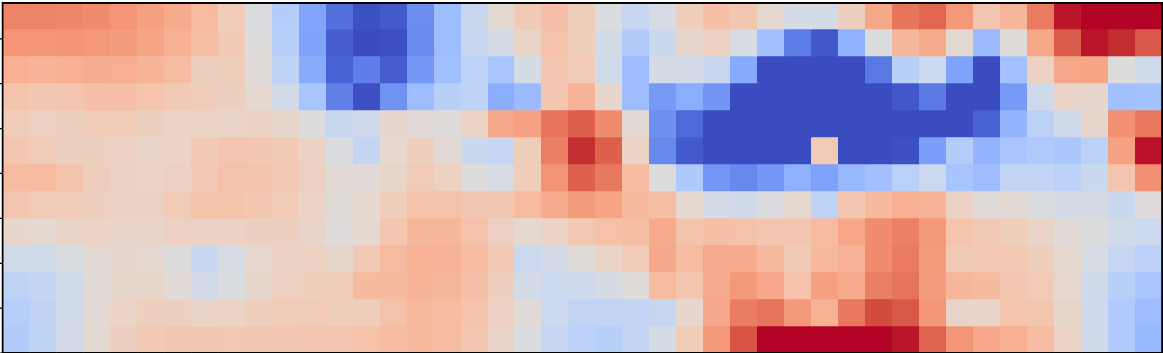 t0 = 21/11 04:20
t0 + 1j
t0 + 2j
t0 + 4j
t0 + 4.5j
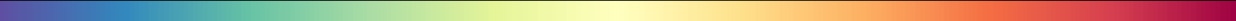 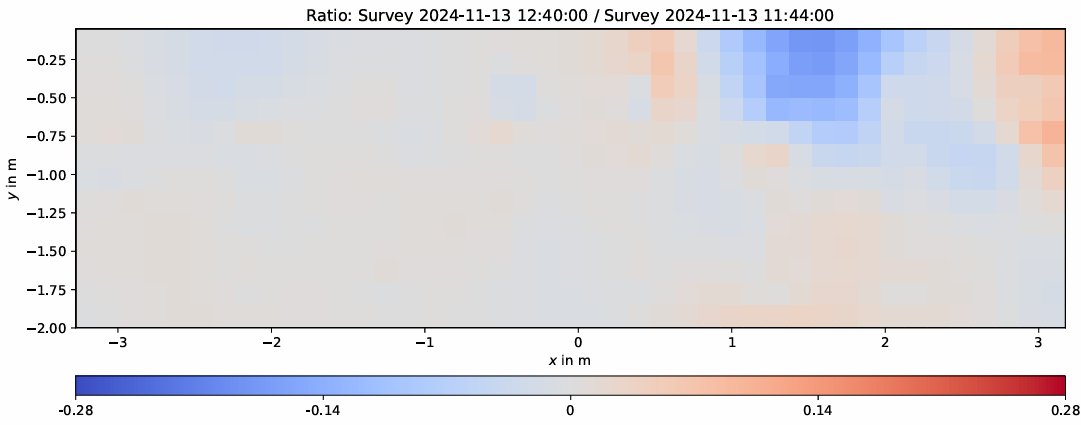 64
3
8
23
179
0
-5%
+5%
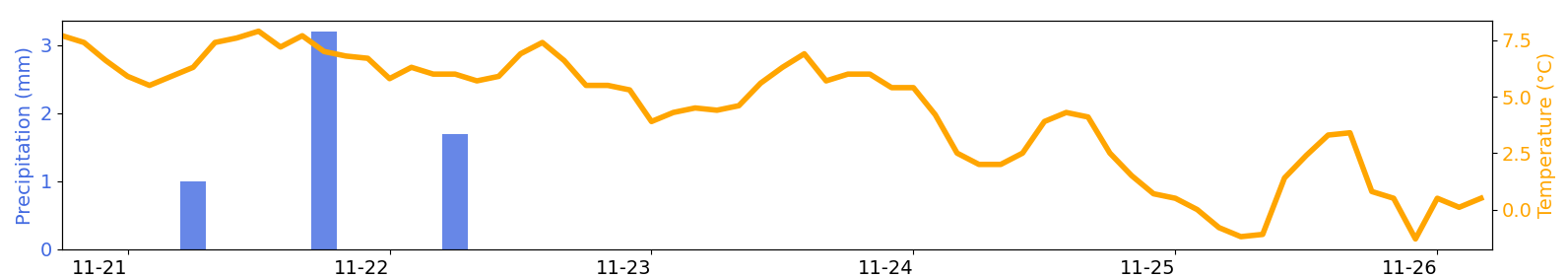 15
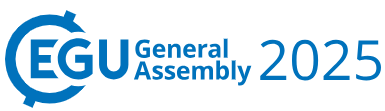 Results: Rain 22/11
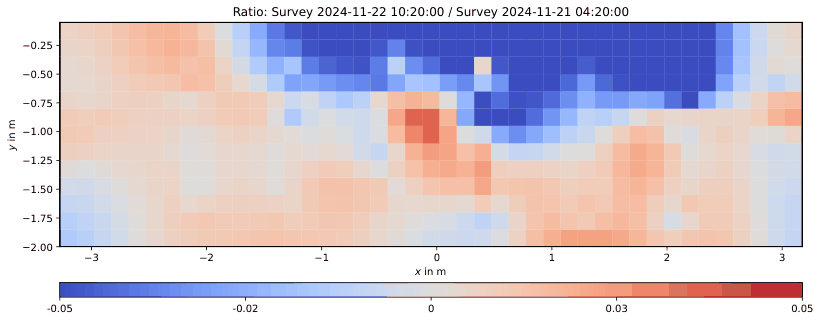 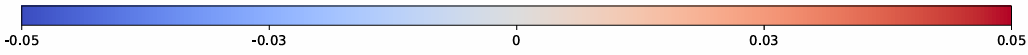 + 5 %
0
- 5 %
- 3 %
+ 3%
16
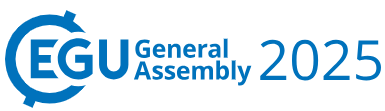 Results: Rain 22/11
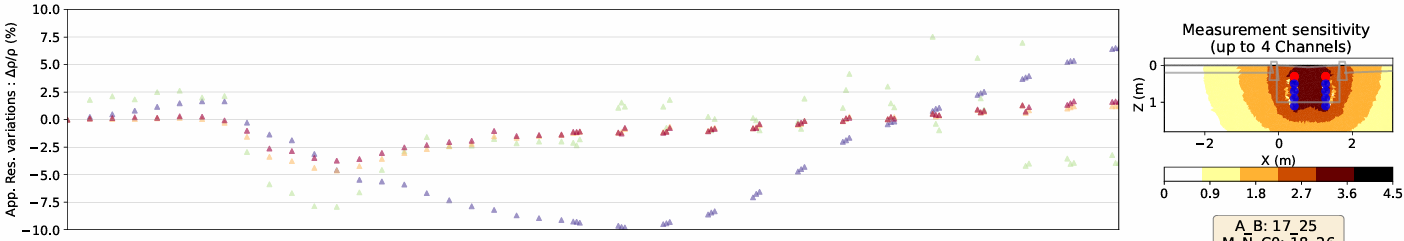 Under IVD
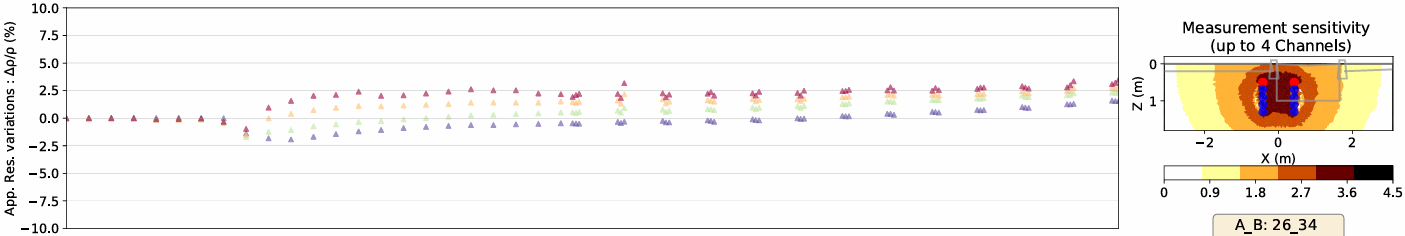 Mid GI-curb
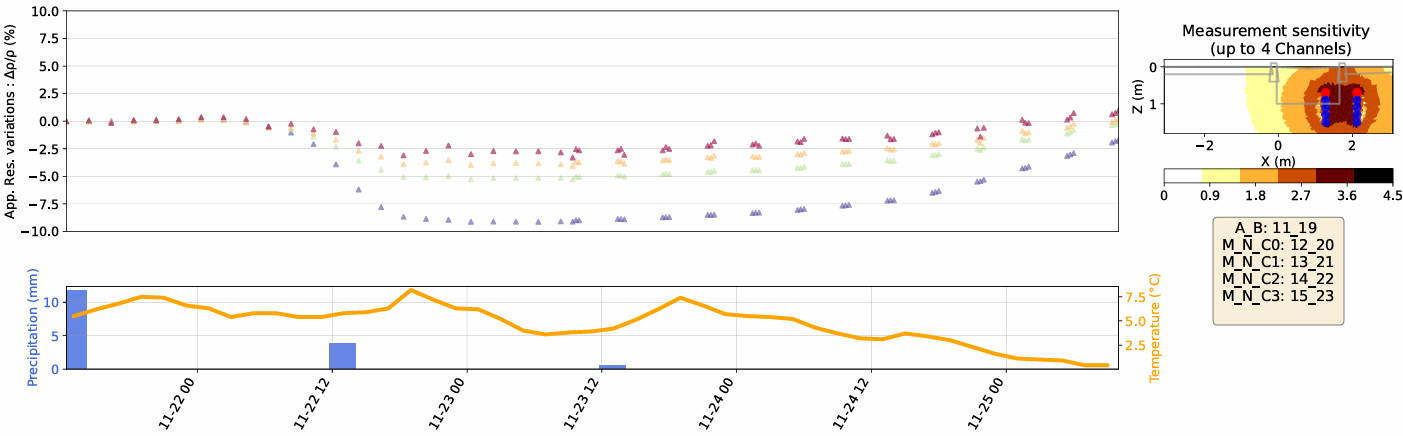 Under curb
17
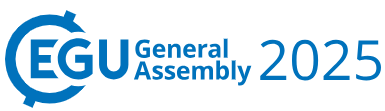 Results: Rain 22/11 - IP
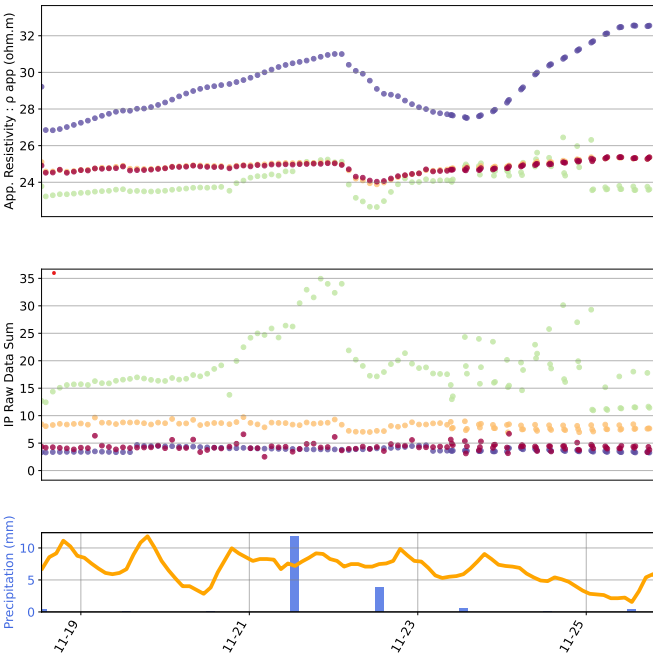 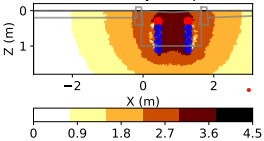 18
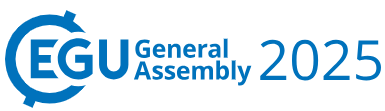 Results: Rain 22/11 - IP
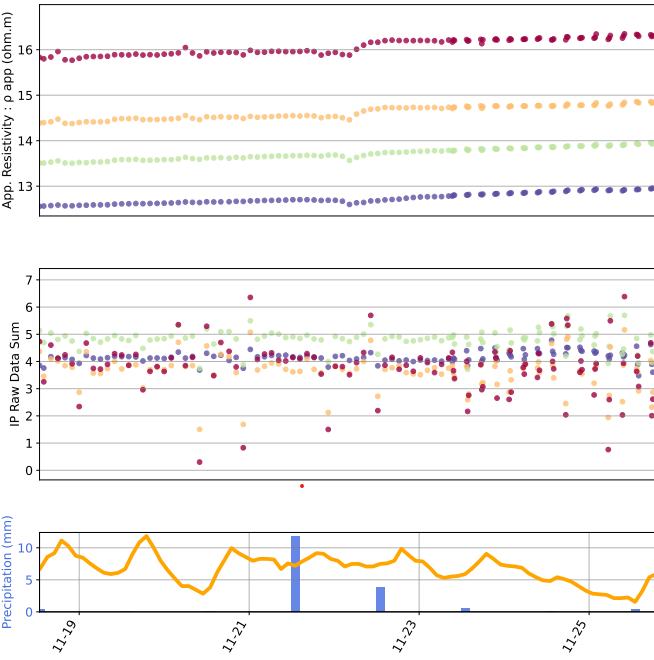 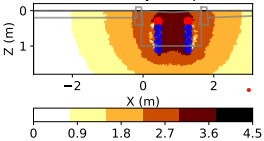 19
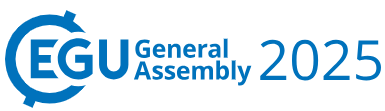 Conclusion
Pavement isn’t that waterproof (in Montreal at least)
Difficulties to have quality IP survey in highly conductive soil (high chloride content)
Strong influence of temperature, which can be corrected with underground sensors
CH-ERT nicely showcases complex flowpaths caused by the heterogenous urban soil profile
20
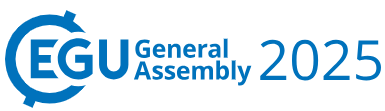 OhmPi installation
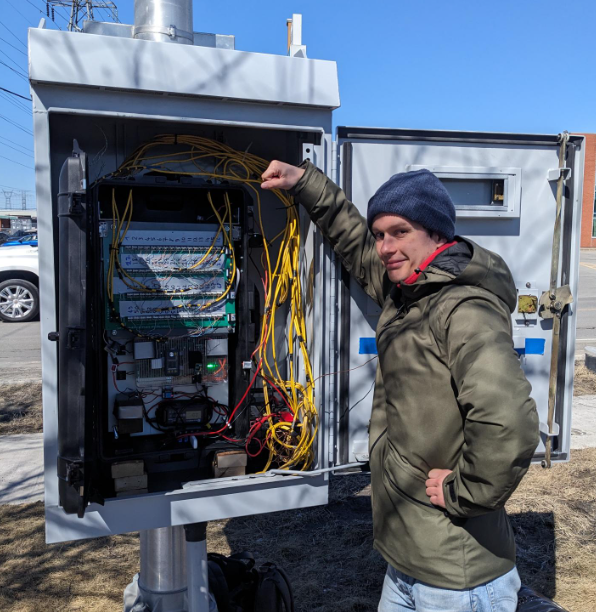 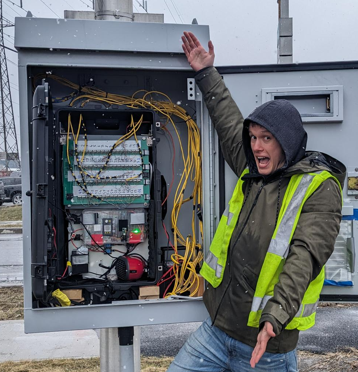 OhmPi setup V2 – end of march
 R.I.P after 1 successful survey
OhmPi setup V3 – mid april
Working and ONGOING
21